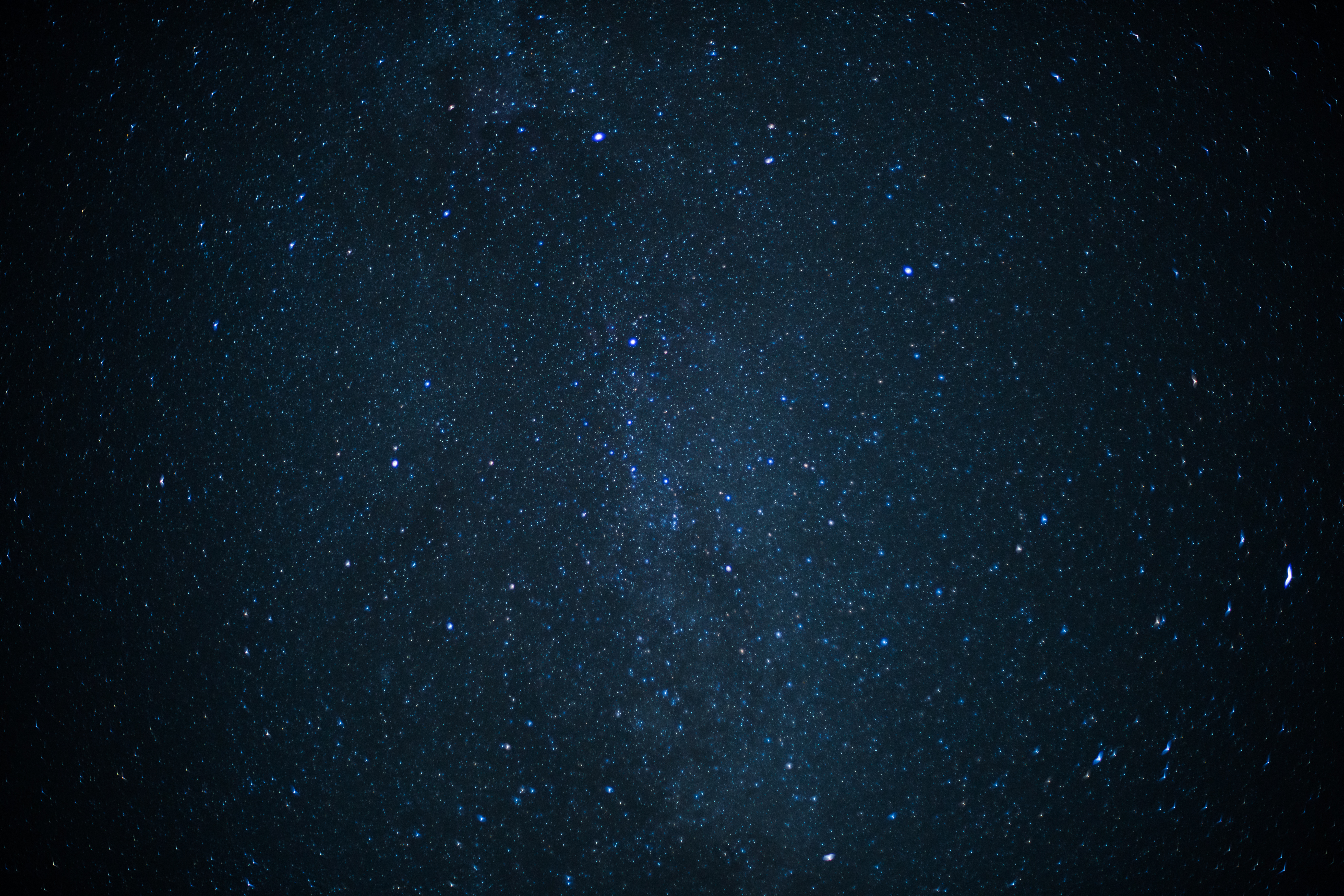 Автор  работы: Боцкина Варвара 
     Вадимовна, 11 лет
     5 «с» класс ГБОУ СОШ № 221, 
     Кировского района

«Планеты Солнечной системы 
рассказывают о себе (комикс)»
    Номинация «Я - фантазёр»

Руководитель творческой работы: Мельничук Екатерина 
Михайловна, учитель русского языка и литературы
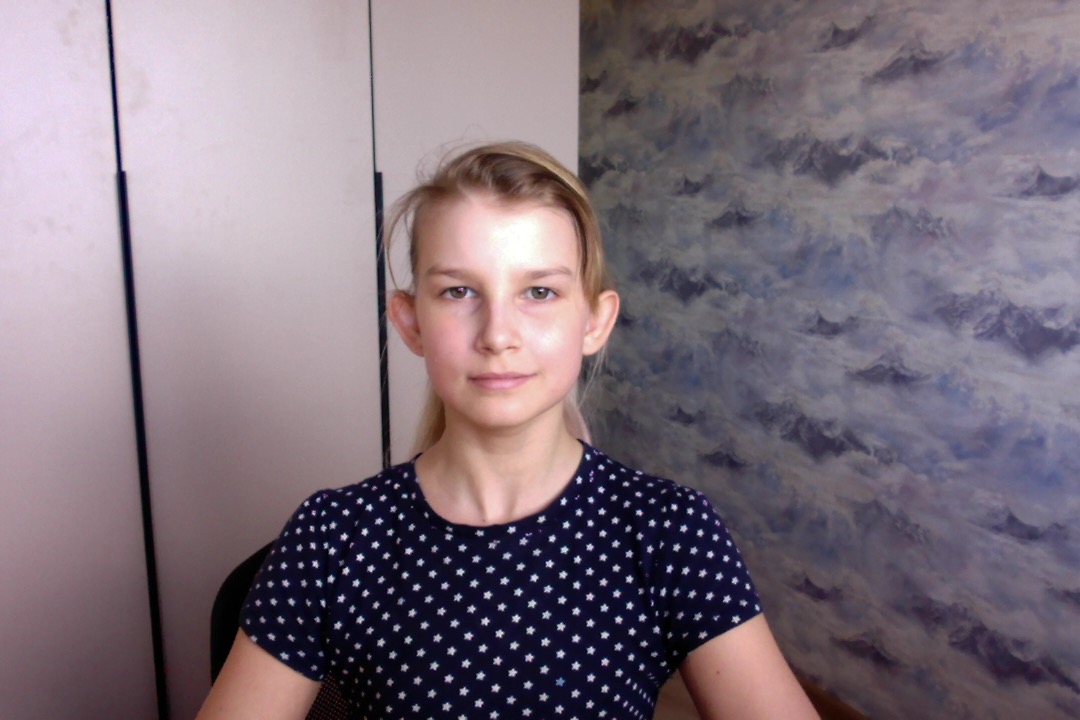 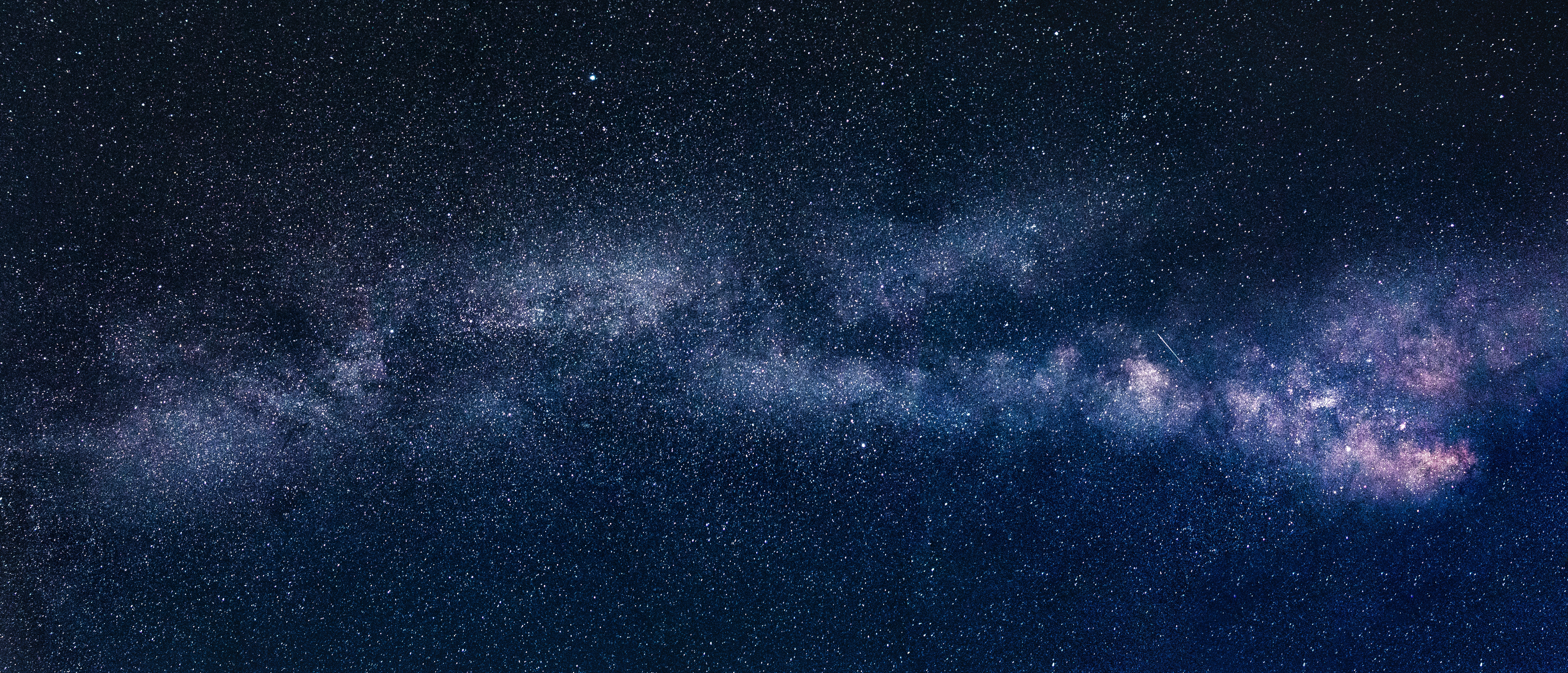 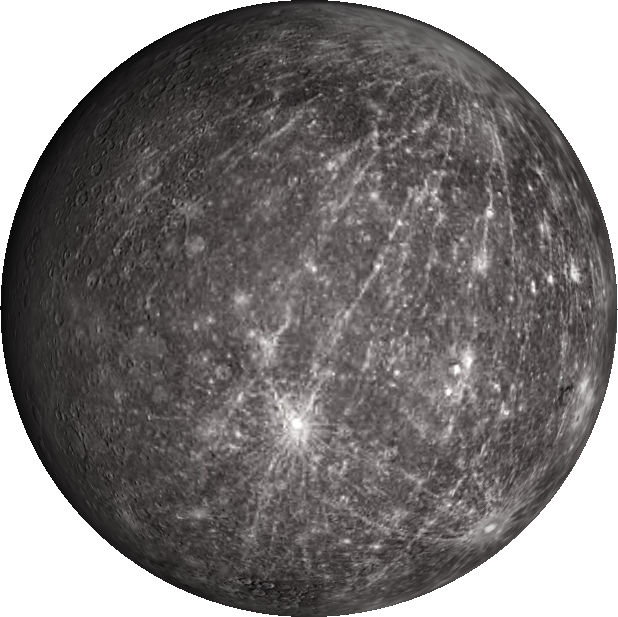 - Привет, Венера! Как поживаешь? 
Я вот на солнце загораю.
Меркурий:
- Ну привет, Меркурий! А я вот только 
Любуюсь Солнцем. Знаешь, я всегда хотела узнать, из чего ты состоишь ?
-  Я состою на 70 % из металла, а ты, Венера?
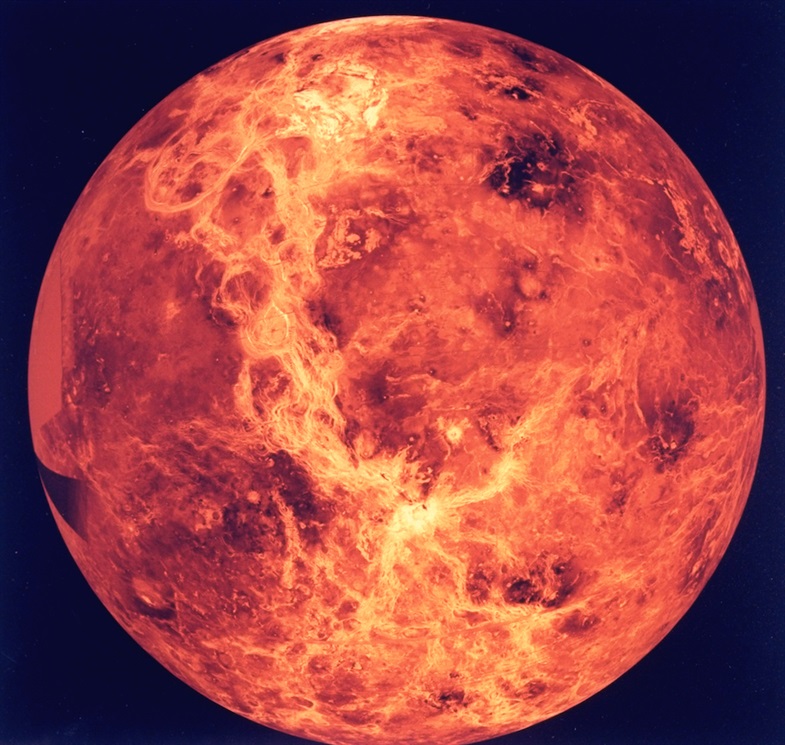 Венера
- А я состою из железа..
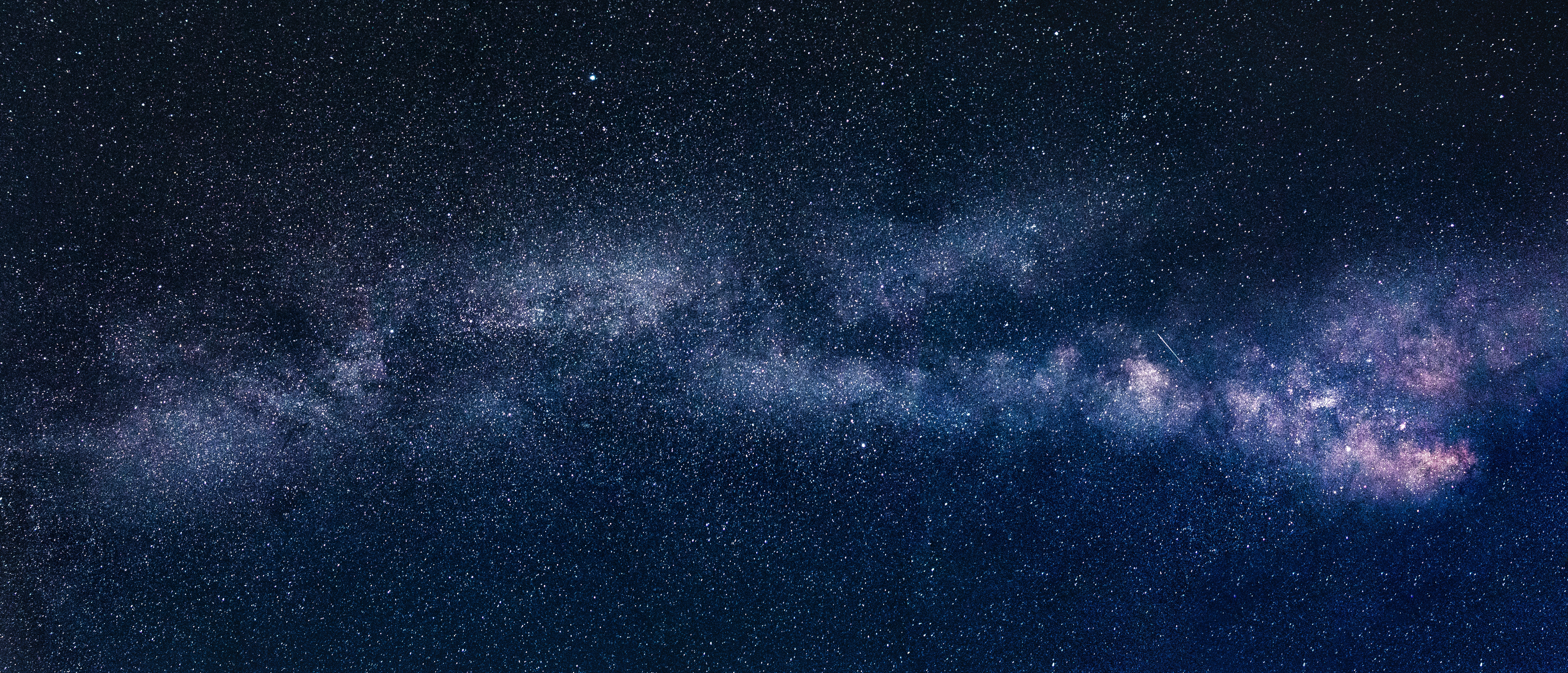 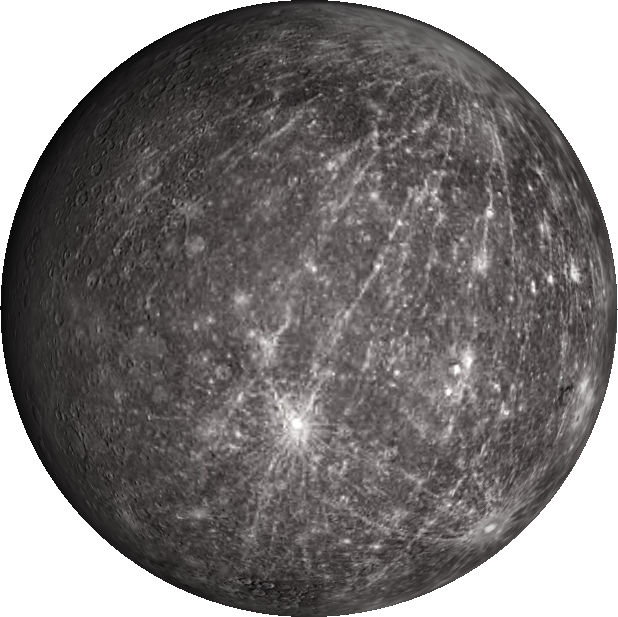 - А ты знала, что мы две самые горячие планеты солнечной системы ?
Меркурий
- Нет. Но у нас есть и отличия. 
Насколько я знаю, ты делаешь один оборот вокруг светила 
за 88 дней, а я за 225 дней.
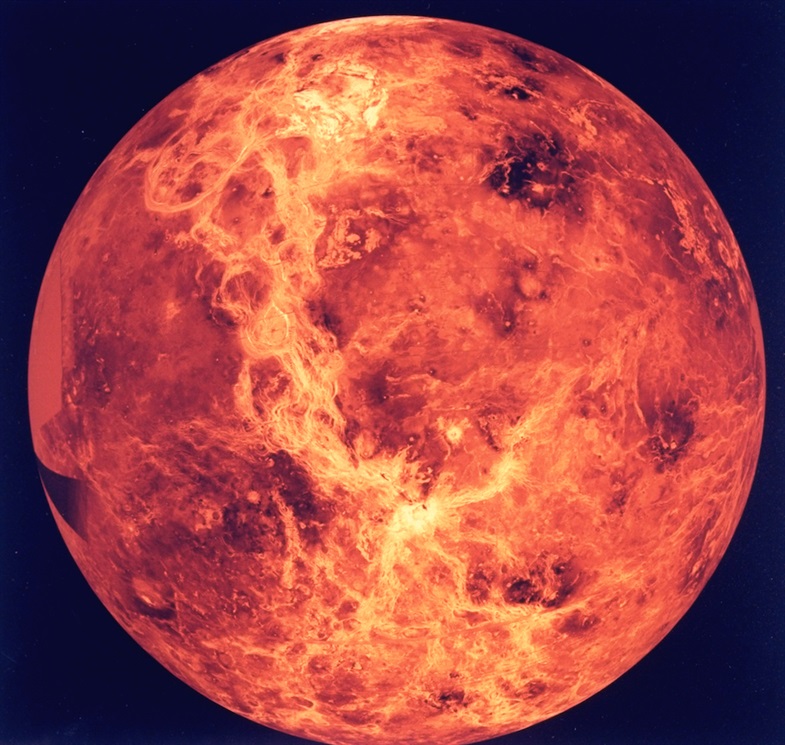 Венера
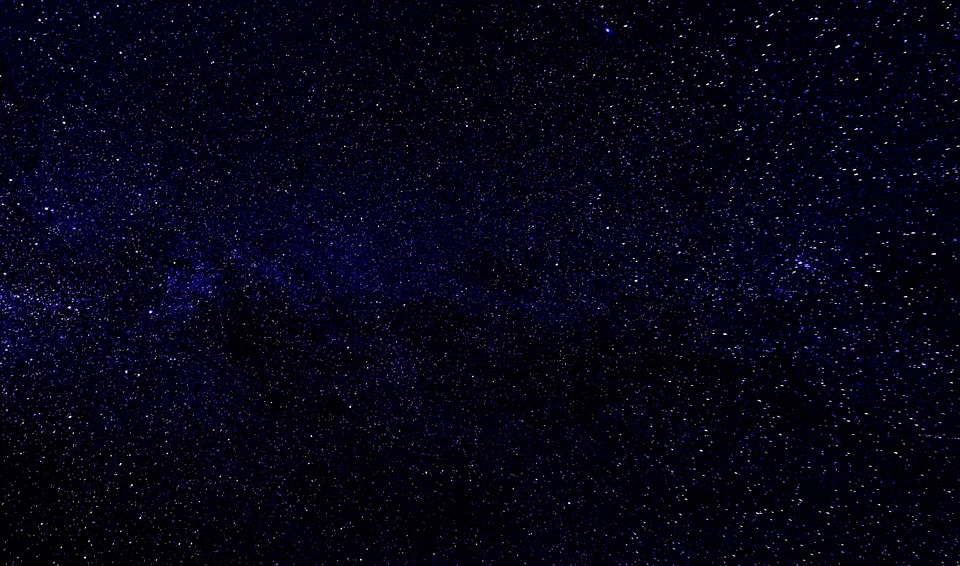 - Всем привет! А я третья по счету от Солнца планета, и я единственная планета с кислородной атмосферой и жизнью. Мне около 4540 миллионов лет , и моя поверхность покрыта на 70% Океанами . Мой ближайший сосед Марс.
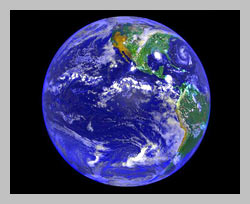 Земля
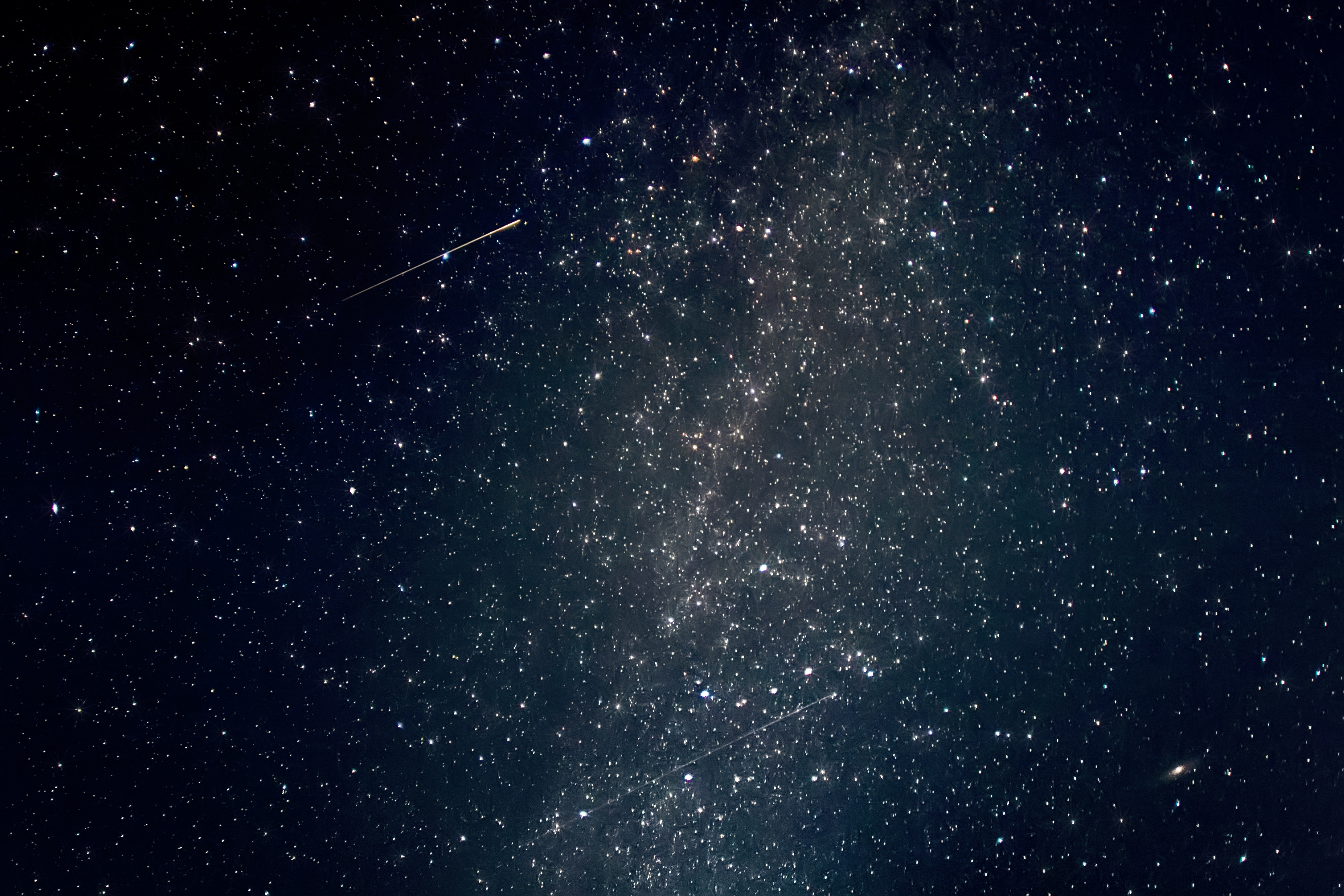 - Да, я четвёртая планета от солнца .  Мне 7,6 миллиардов лет. У меня великолепные закаты, ведь они синего цвета! Мы с Землей во многом похожи. Например, у нас сходный ландшафт . Но на Земле год состоит из 365 дней, а мой год длится 687 дней.
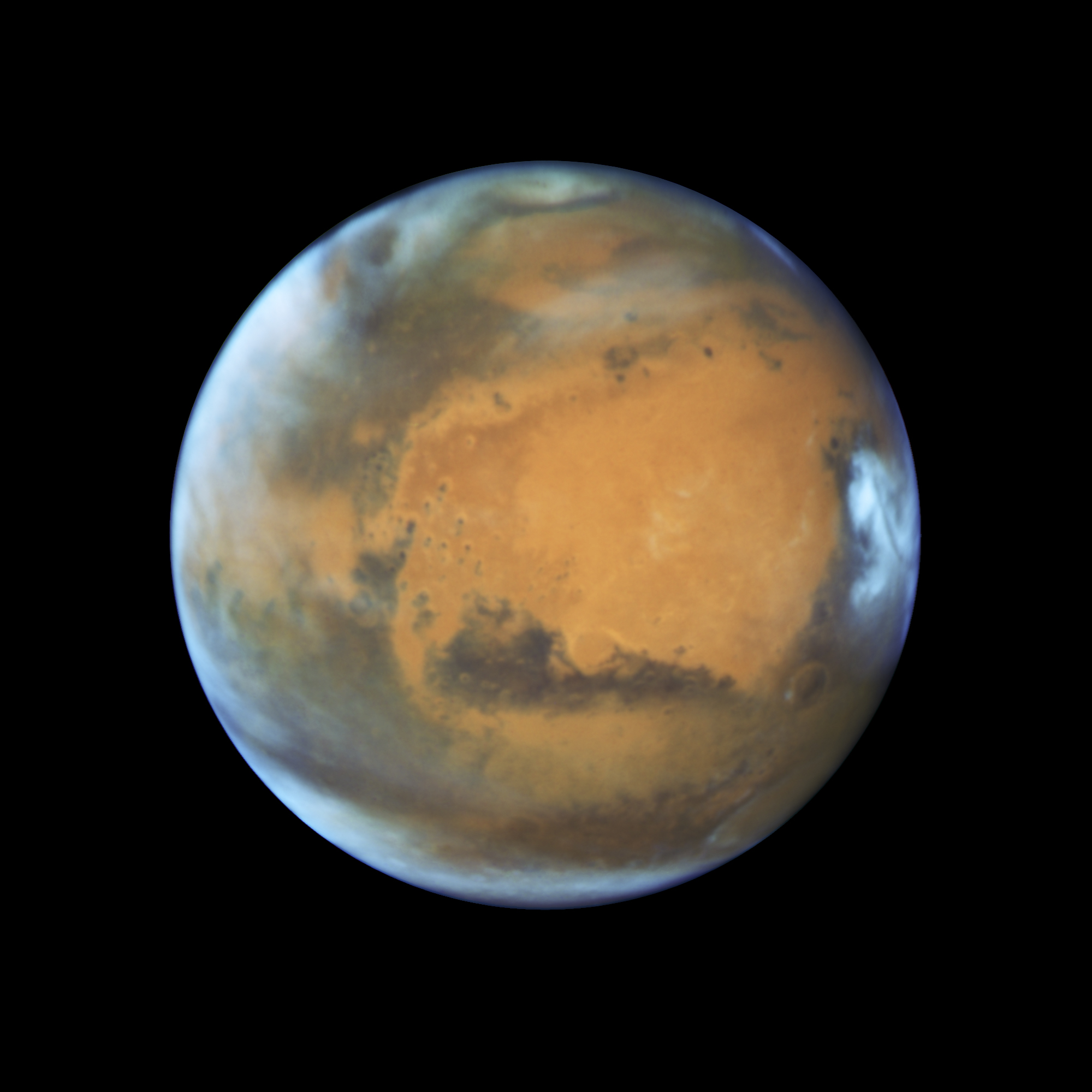 Марс
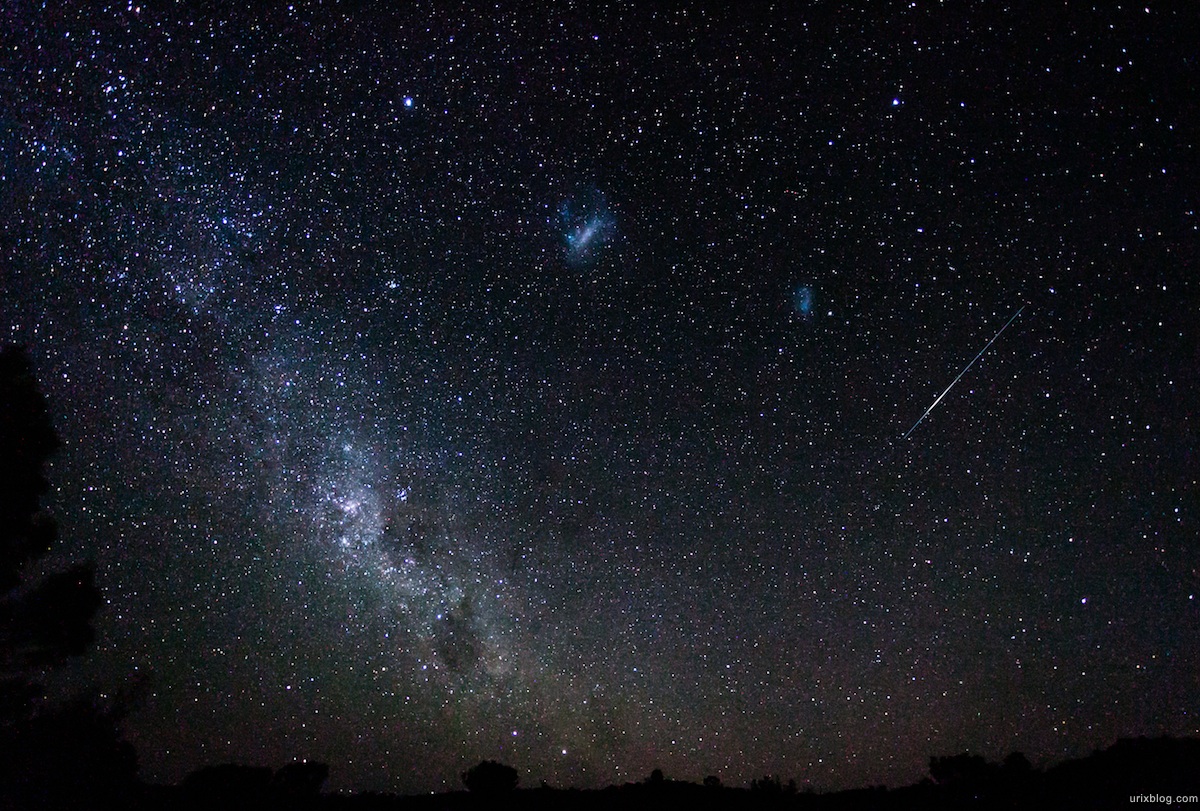 Эх вы, малышня! 
 Я среди вас самый крупный, и мне 26 миллиардов лет. Мой диаметр больше диаметра Земли в 1310 раз. В вам не чета, ведь меня называют «планета-гигант».
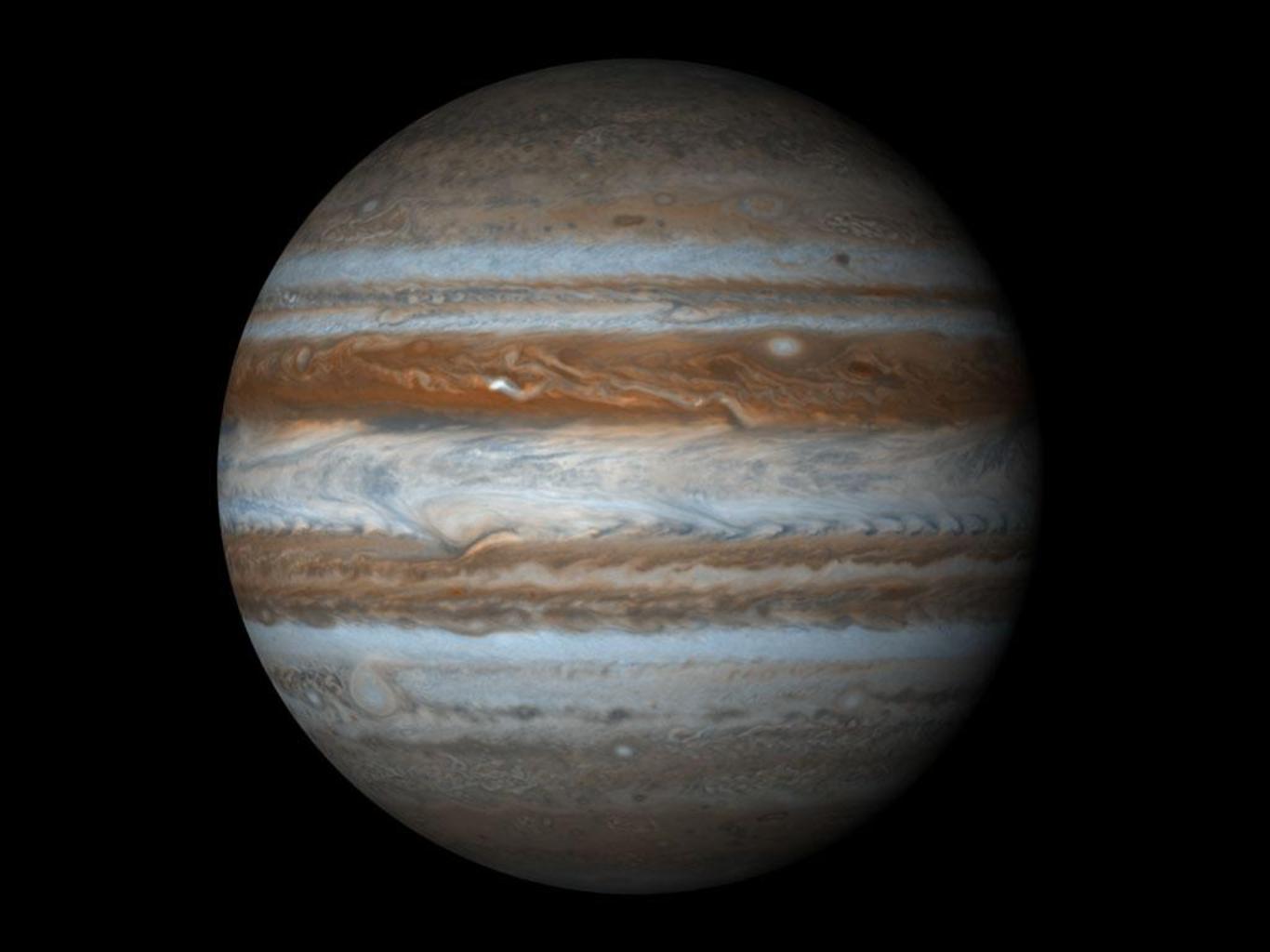 Юпитер
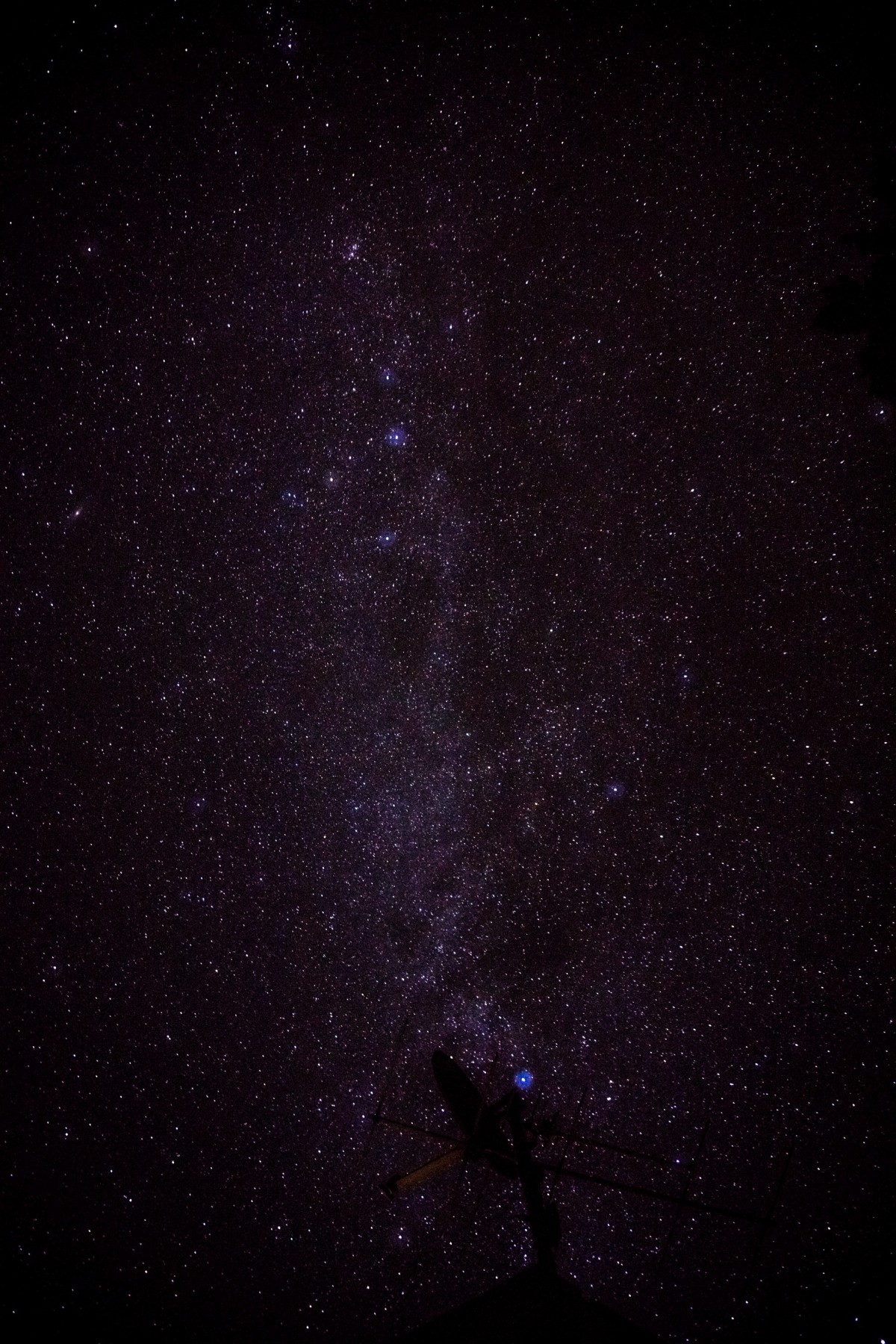 - Зачем ты, Юпитер, обижаешь маленькие планеты? Хоть ты и больше , но я тебя старше . Мне 47 с половиной миллиардов  лет. Я тоже «планета – гигант».
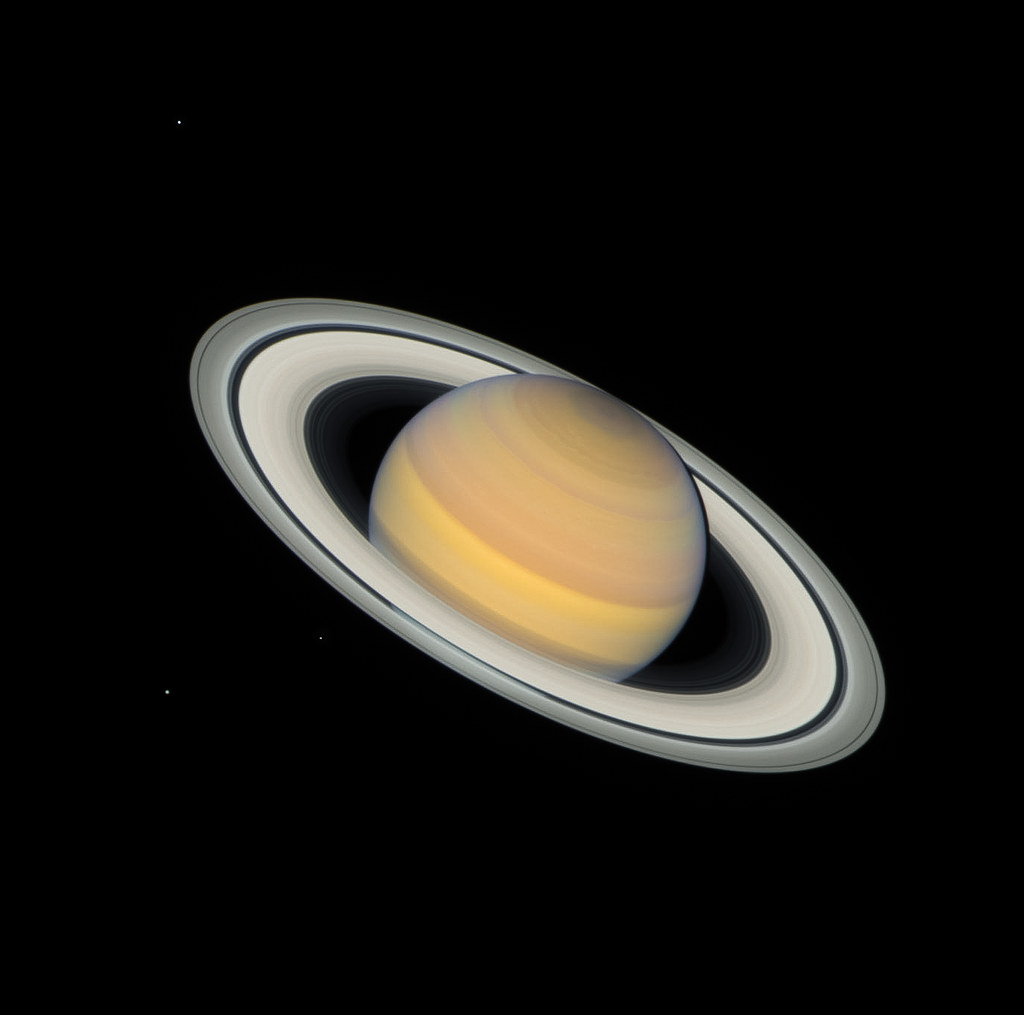 Сатурн
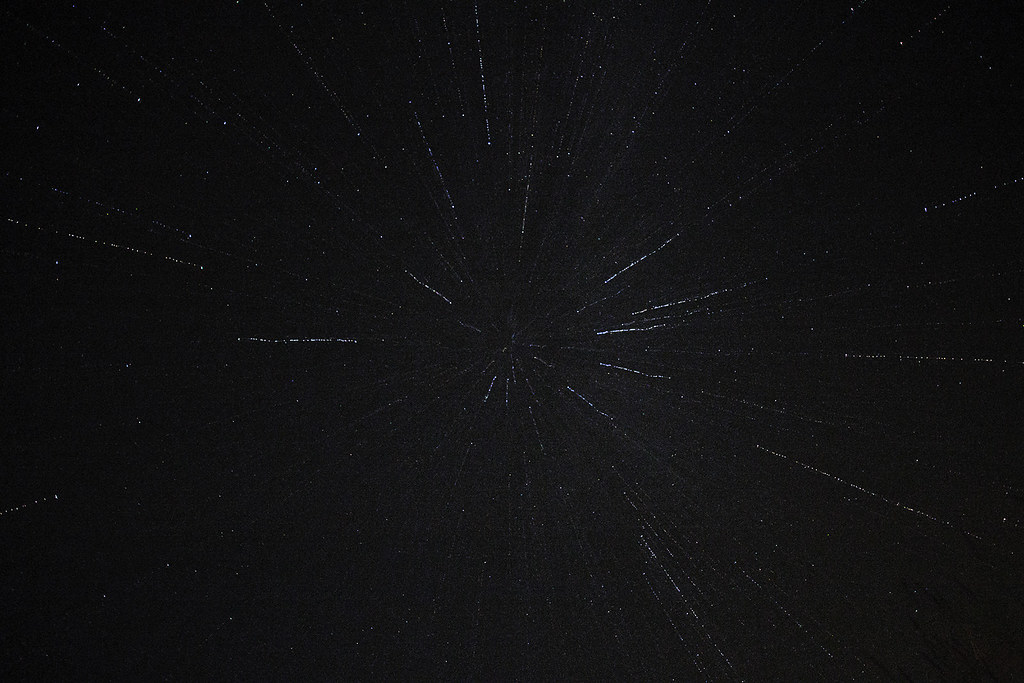 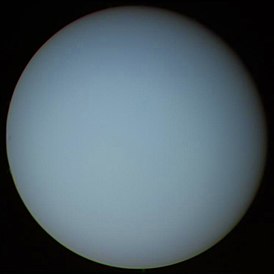 - Ха-ха! Это мы с Нептуном и Плутоном самые старшие . Мне 96,5 миллиардов лет, и я сине-зеленого цвета.
Уран
Ну а мне 149,85 миллиардов лет, 
и меня назвали в честь римского 
бога морей . И мы с Ураном 
тоже входим в список 
«планет-гигантов»
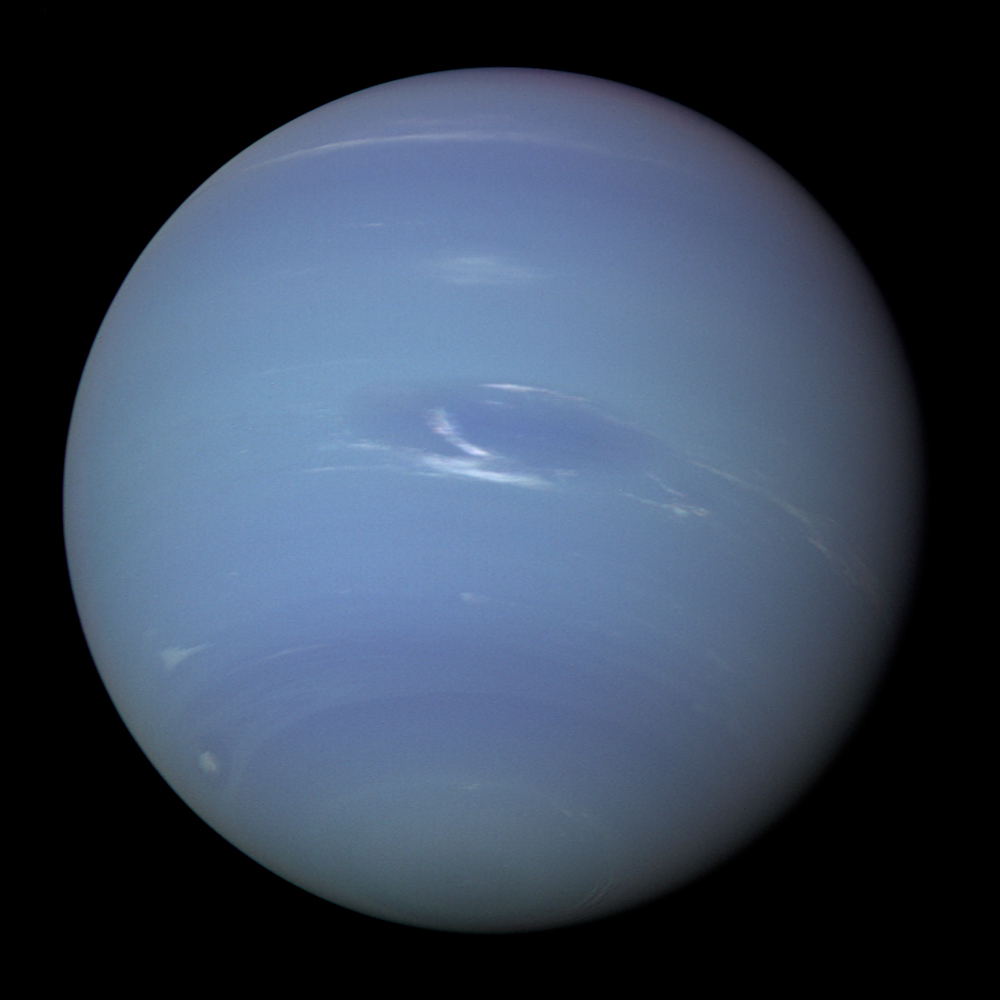 Нептун
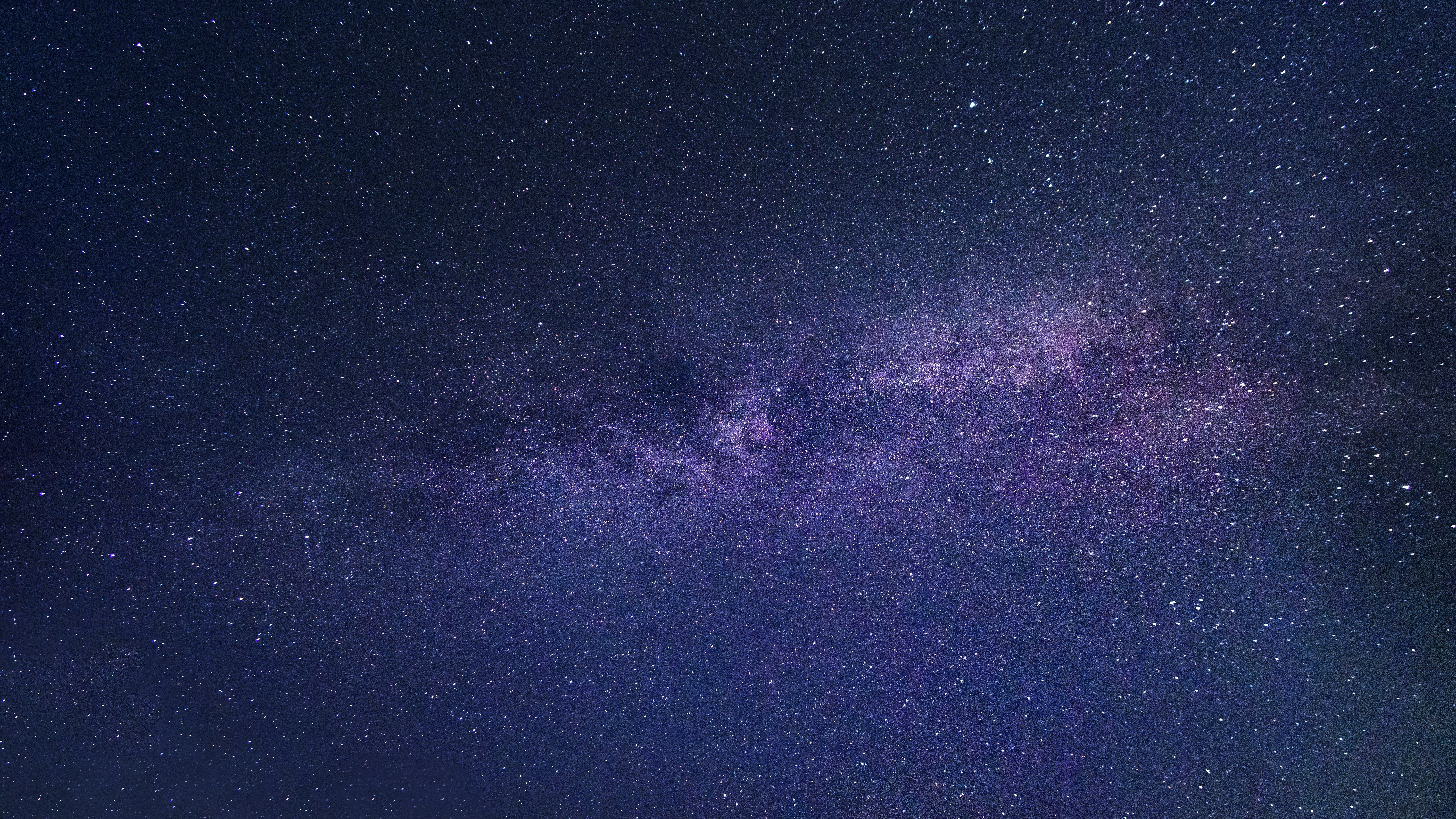 - А я самая маленькая планета . Но я старше всех . Мне 196,5 милииардов лет. И я нахожусь дальше всех от солнца . Солнечный свет доходит до меня за 5 часов .
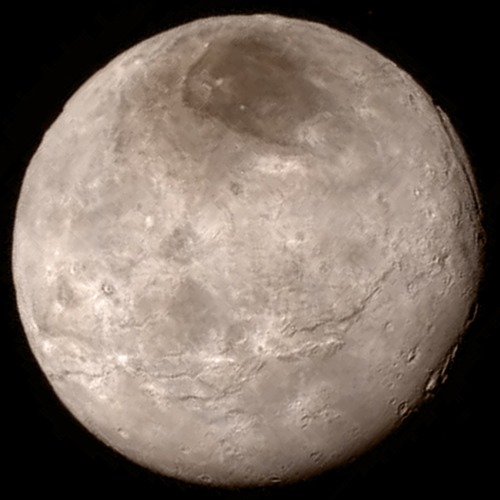 Плутон
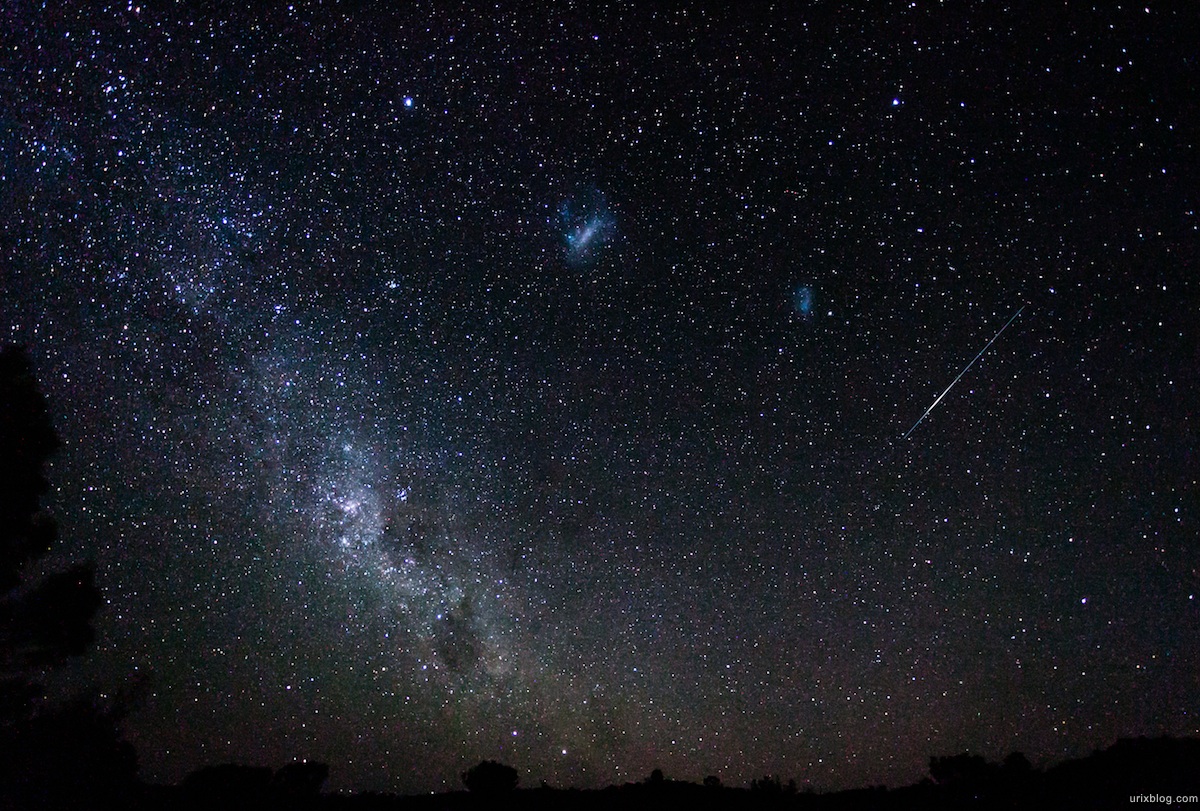 Вот такой разговор планет подслушала как-то ночью начинающий астроном Варвара…
Конец.
Спасибо за внимание!